Workshop Guide
Facilitator: 
Read notes to prepare. See English file. 
Amend slides if needed.
Ready the family-facing materials.
Display slide 2 as families arrive.
Let’s Go Back
An nou retounen
Ajanda
Byenveni
Ti Konsèy
Tan pou Pratik
Refleksyon ak mizajou
Gid pou atelye yo
Prepare ou.
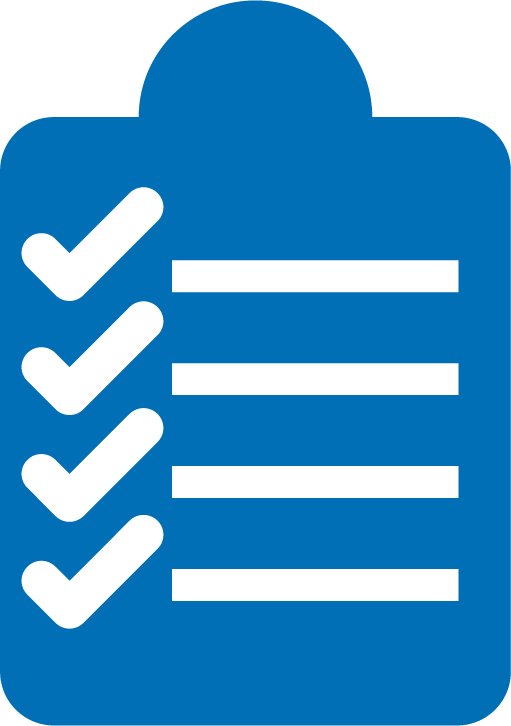 Montre ou prezan.
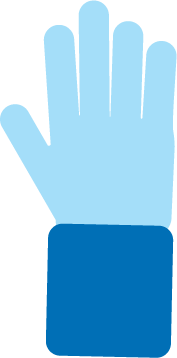 Montre ou gen koutwazi.
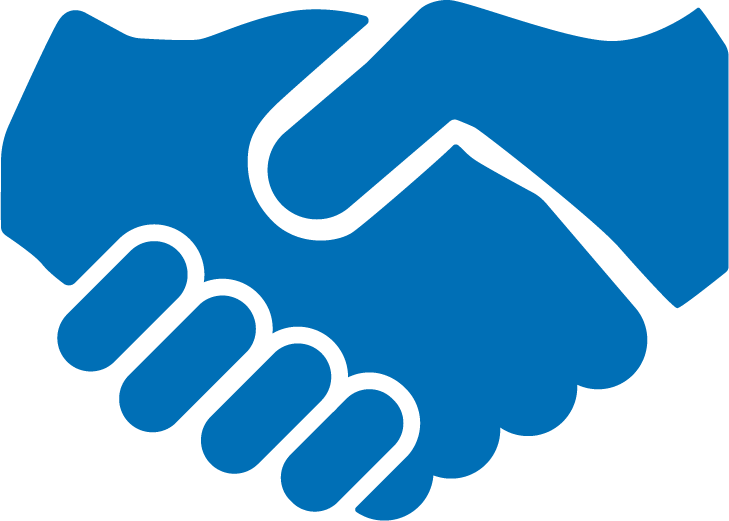 Poze kesyon.
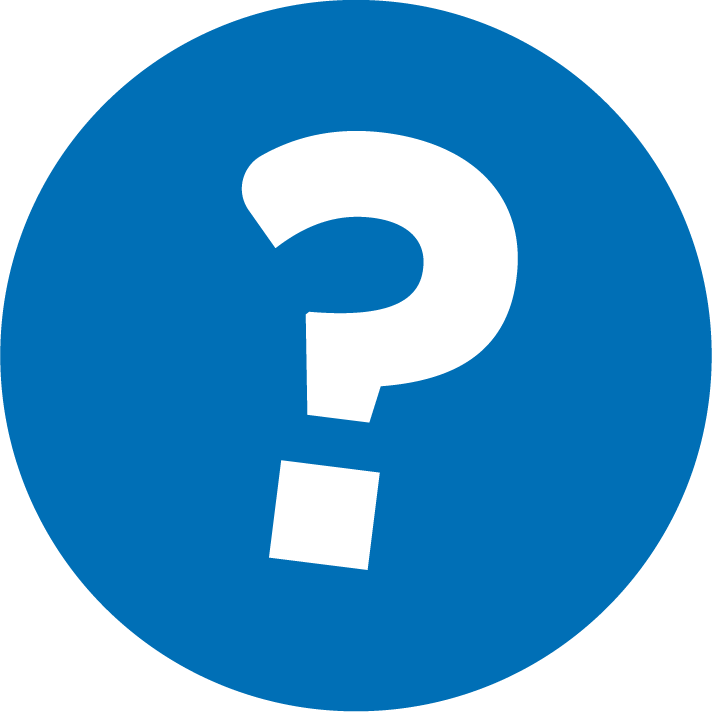 An nou retounen
1
Remake mo konplike a.
2
Rete tann epi fè lwanj.
3
Retounen epi re-li avèk ekspresyon.
Re-lekti (epi re-lekti) ap devlope konpetans.
Verifye tèm alfabetizasyon yo
Yon mo difisil pitit poko konnen
Mo konplike
Ekspresyon
Lè vwa ou plen emosyon pòz natirèl, ak yon vitès ki fasil pou tande.
Remake mo konplike a.
Konsèy ak sijesyon
Chèche mo yo:

Pitit ou pral wè ankò

Pitit ou t ap debat pou fè lekti

Si se te depi yon moman ou t ap reli
Timoun nan: “Oh no…the fox…is …  is scared… What is…a…c…”
Granmoun nan: Hmm, men yon bon mo.
Rete tann epi fè lwanj
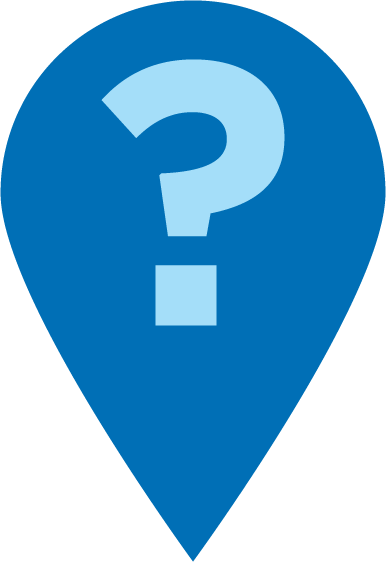 Itilize dwèt ou epi li sa son-pa-son.  

Èske ou wè nenpòt pati ou konnen andedan mo konplike yo?

Ki mo ki fè sans? Èske mo a koresponn avèk lèt yo la a?
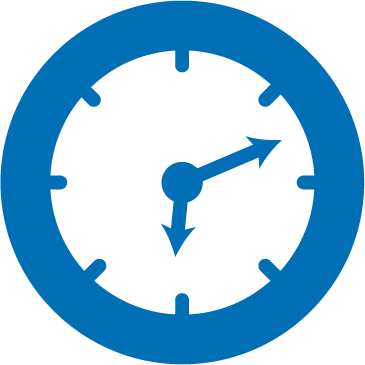 M ap sèlman rete tann.

Èske ou te eseye...

Mo a se...

Se sa ki te mo konplike a. Fason pou abòde li!
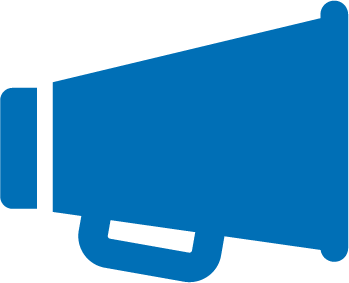 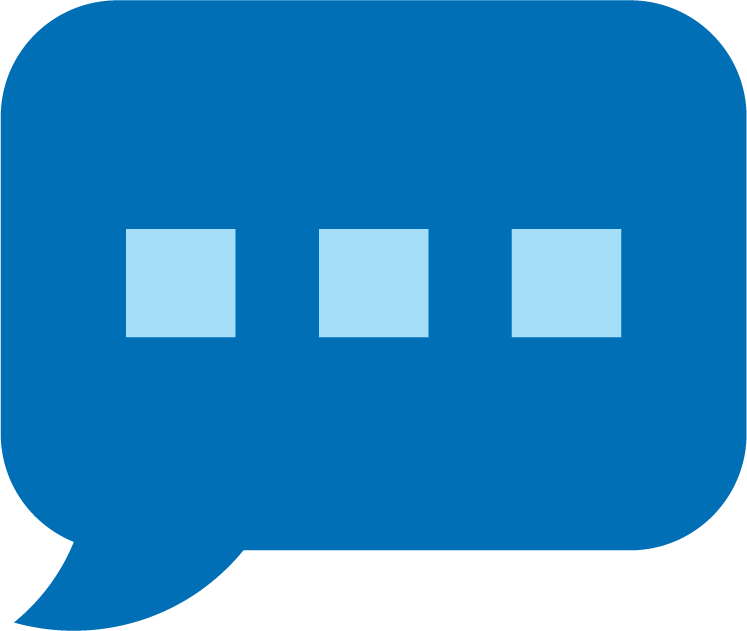 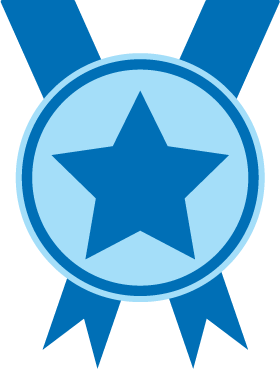 Retounen epi re-li avèk ekspresyon
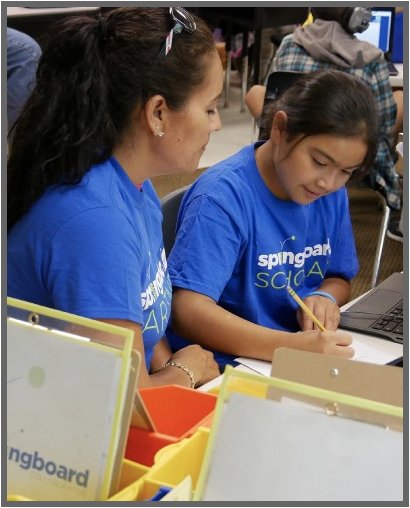 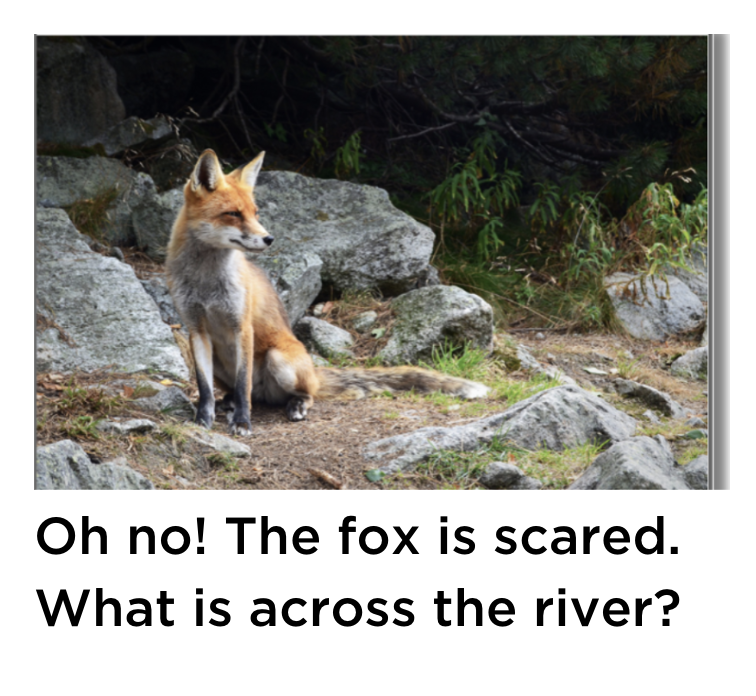 Granmoun nan: “An nou retounen pou li fraz sa a ankò avèk ekspresyon.”
Timoun nan: “Oh no! The fox is scared. What is across the river?”
Pitit ou ka bezwen li fraz la kèk fwa. Men pa egzajere li!
Lekti  = konvèsasyon (K-1)
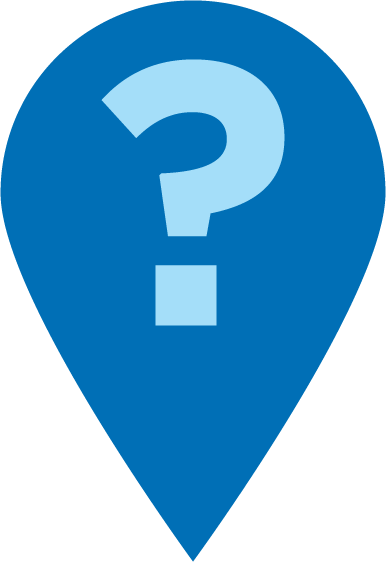 Èske ou kapab itilize dwèt ou epi li sa son-pa-son?
Itilize dwèt ou.  Kouvri yon pati nan mo a.  Èske ou wè yon pati ou konnen?
Trè Byen! Fason pou kontinye travay sou mo a!
An nou retounen pou re-li fraz sa a depi nan kòmansman.
Lekti = konvèsasyon (2-3)
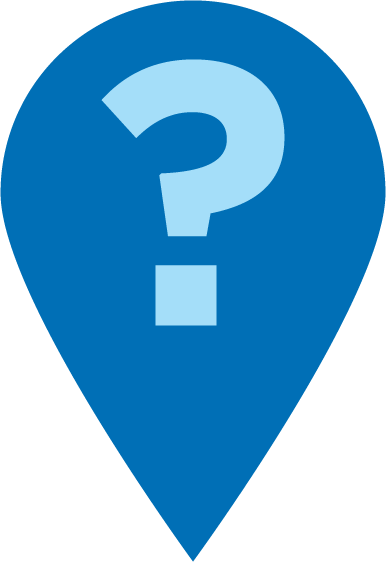 Èske mo ou te di a koresponn avèk lèt ak son ou wè yo?
M ap rete tann ou paske mwen panse ou kapab fè sa.
Kounye a ou konnen mo a , an nou retounen pou reli li depi nan kòmansman.
Fanmi plizyè lang
Itilize yon diksyonè, aplikasyon oswa sitwèb pou tcheke mo yo.
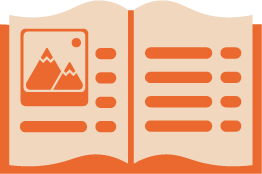 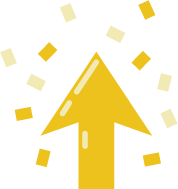 Bay anpil ankourajman pou ede devlope ladrès lekti.
Practice time
Remake mo konplike a.
1
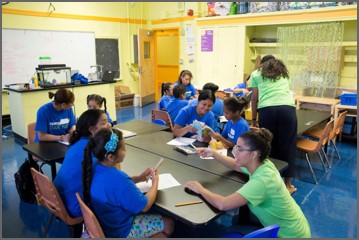 Rele mwen lè ou gen yon kesyon!
2
Rete tann epi fè lwanj.
Retounen epi re-li avèk ekspresyon.
3
Refleksyon
Èske w genyen kesyon sou ti konsèy sou lekti a?
Vire epi pale ak piti ou a: Èske w santi w pare pou eseye ti konsèy sou lekti lakay ou?
Tanpri pataje kijan ou ta ka itilize sa a lakay ou.
Kesyon w lan pral ede yon lòt moun nan sal la!
Remak, souple
Remak ou ap amelyore ran nou ansanm!